TRƯỜNG TIỂU HỌC NGỌC LÂM HOẠT ĐỘNG TRẢI NGHIỆM
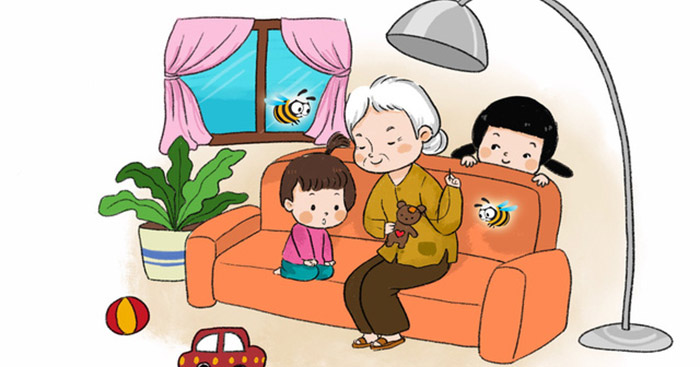 BÀI 4: YÊU THƯƠNG CON NGƯỜI (TIẾT 2)
GV: Đỗ Thị Kiều Hoa
Lớp 1A6
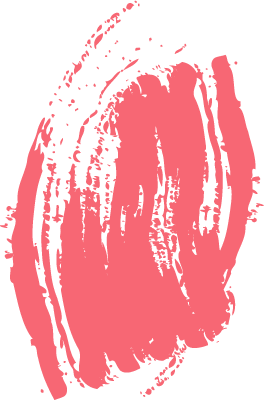 Thực hành
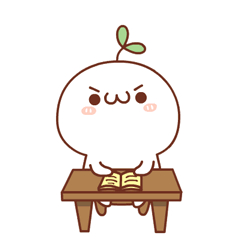 Mô tả nội dung ở mỗi bức tranh
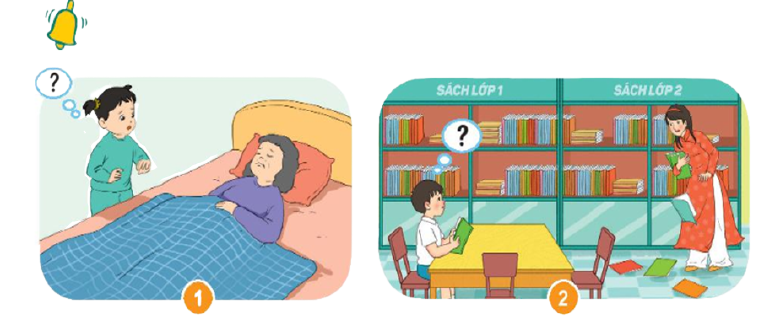 Xử lí tình huống
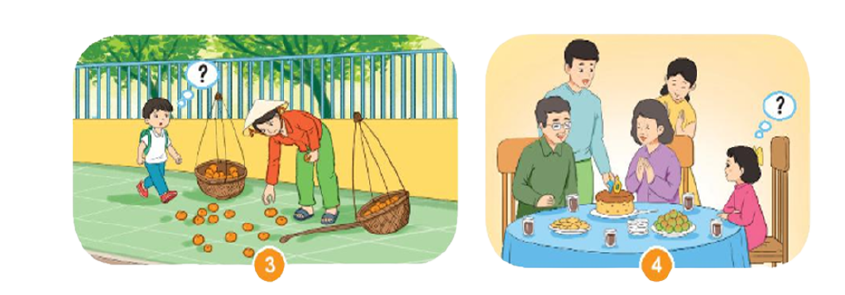 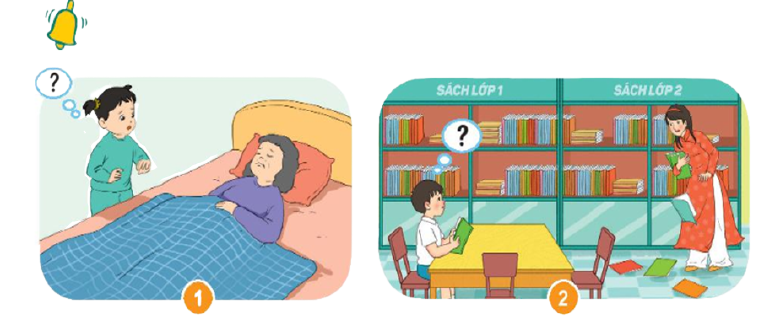 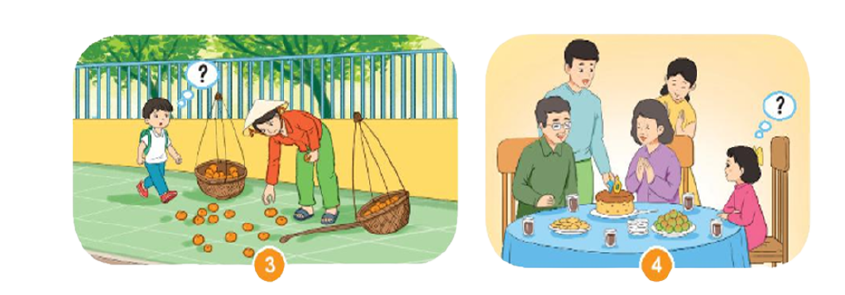 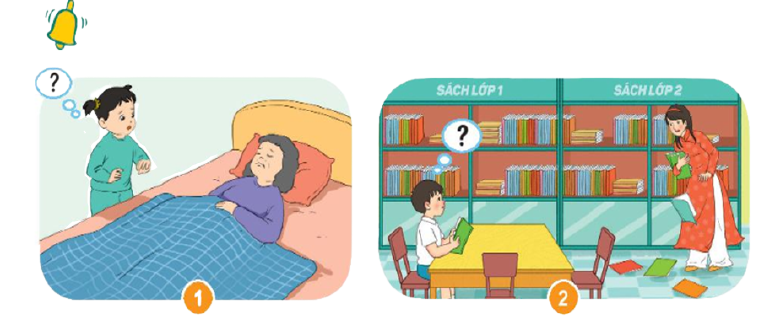 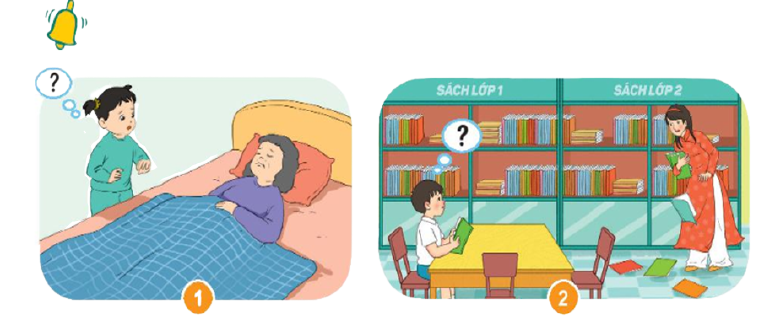 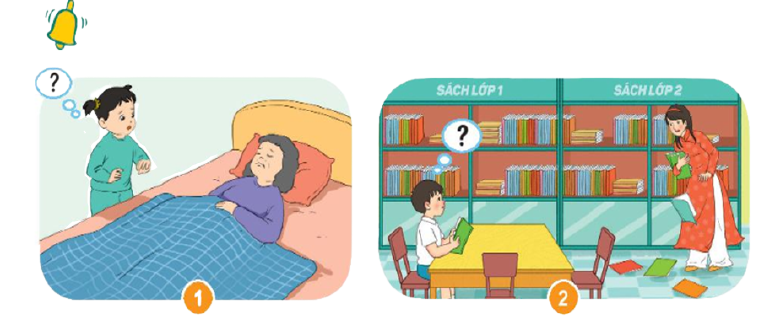 Hỏi thăm bà
Nhờ sự giúp đỡ của người lớn
Lấy nước, chườm khăn cho bà
Bà bị ốm và phải nằm ở trên giường. Bạn nhỏ vẻ mặt lo lắng
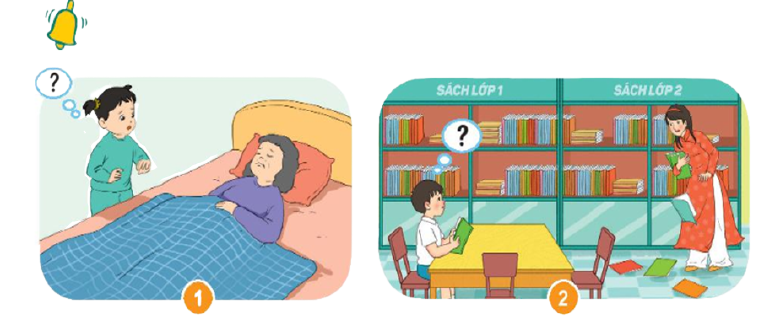 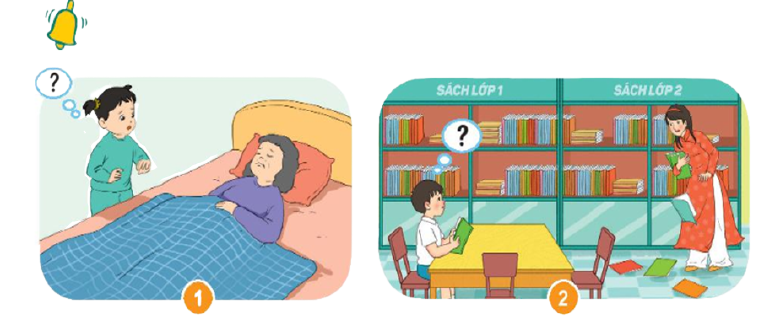 Đứng dậy nhặt sách giúp cô giáo
Bạn nhỏ đang ngồi đọc sách ở thư viện
Cô giáo làm rơi sách
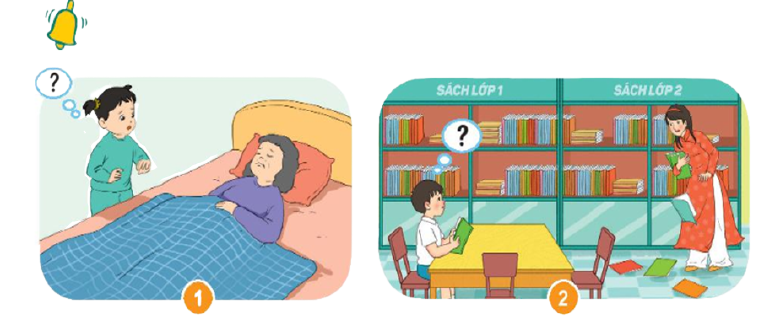 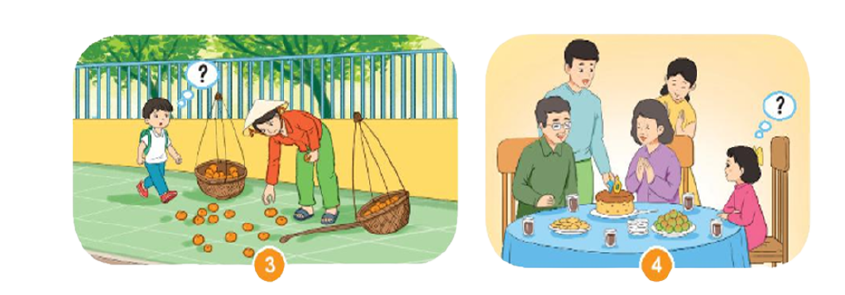 Cậu bé đang trên đường đi nhìn thấy cô bán hàng đánh đổ rỏ cam
Tiến lại gần và nhặt cam vào rỏ giúp cô
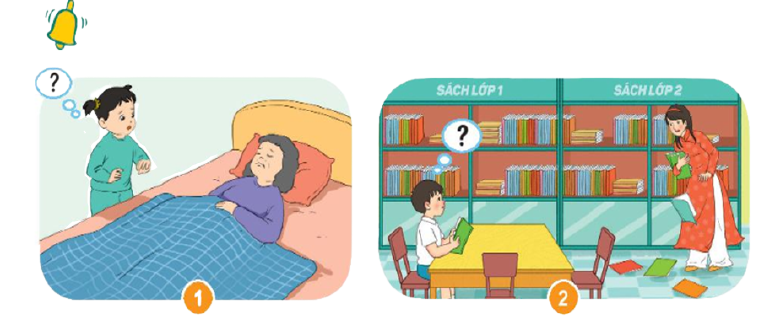 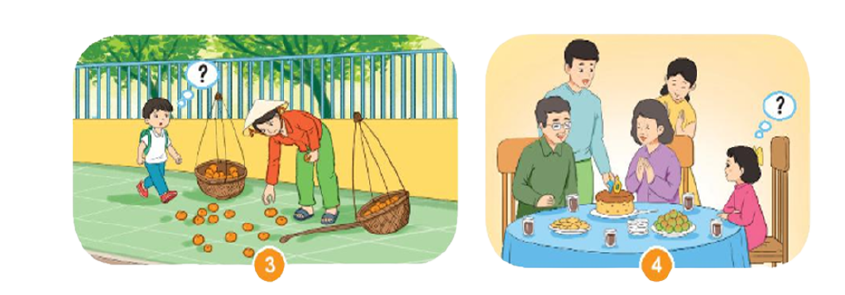 Cả nhà đang cùng nhau chúc mừng sinh nhật bà
Sẽ hát và dành những lời chúc tốt đẹp cho bà
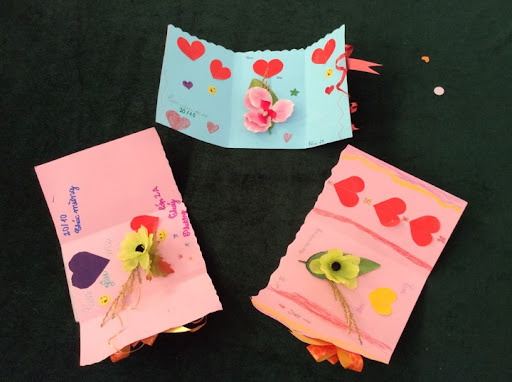 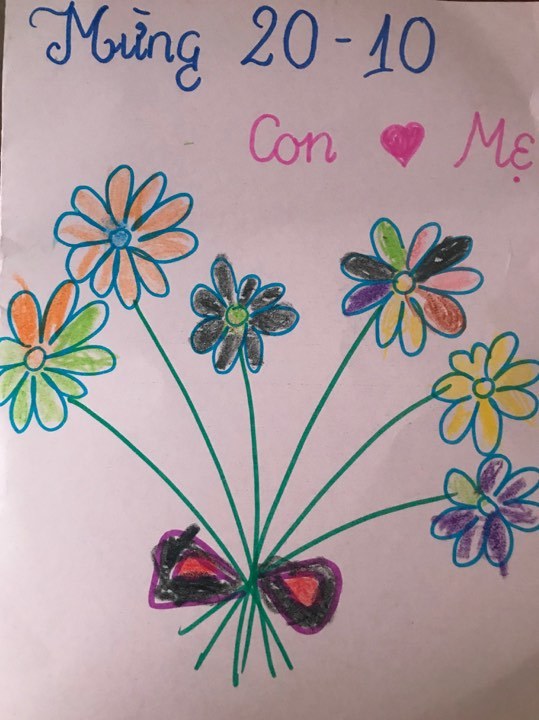 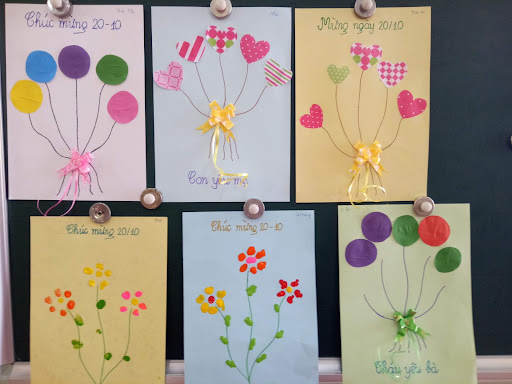 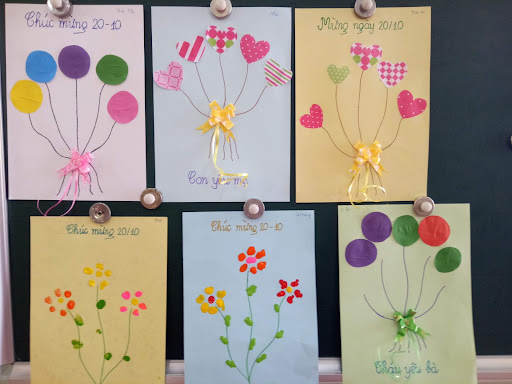 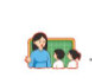 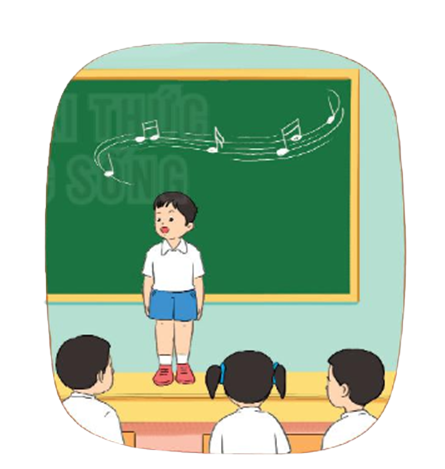 Kể về người phụ nữ em 
yêu thương
01
Hát ca ngợi bà, mẹ, 
cô giáo
02
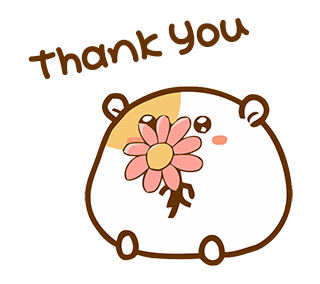